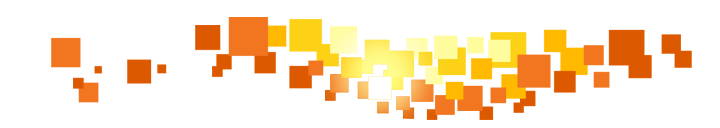 Microsoft Ignite NZ
25-28 October 2016
SKYCITY, Auckland
Voice Migrations keeping you up at night?
M247
Keith Copeland
The Engagement
The Engagement
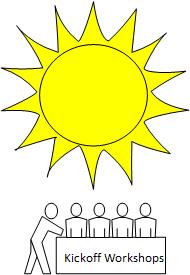 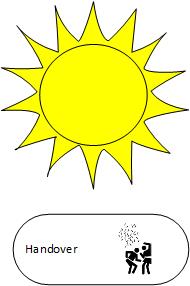 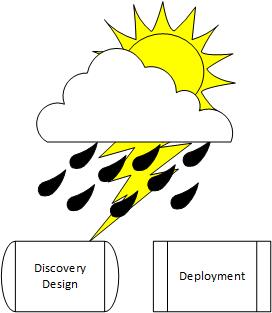 Trust Your Team
Trust Your Team
Through Discovery
Through Communications
With the Right Tools
With the Right Skillsets
First Challenges
Partner Led Engagement	Building the team…
Partner Led EngagementHigh Staff Turnover	Who took notes??
Partner Led EngagementHigh Staff TurnoverUnclear Requirements	You want what when??
Discovery and Design
Like For Like Deployment?
Like For Like Deployment?Existing Lync 2013 IM&P
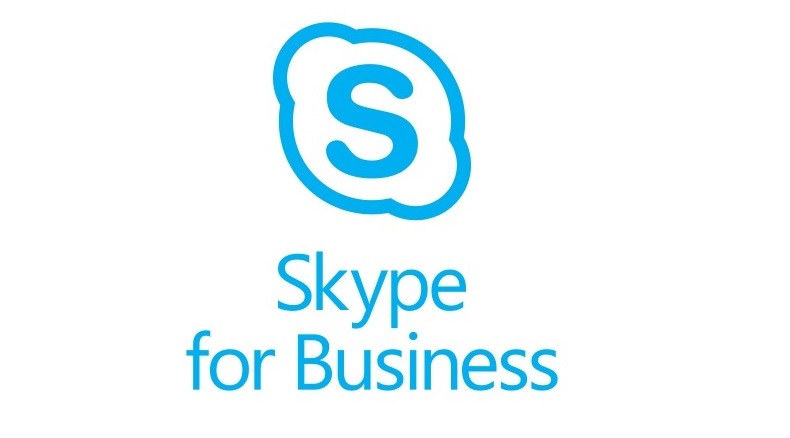 Like For Like Deployment?Existing Lync 2013 IM&PAging Cisco InfrastructureISDN Lines In Several RegionsAnalogue Devices Everywhere
Coexistence…Bridging the Gap
Coexistence?
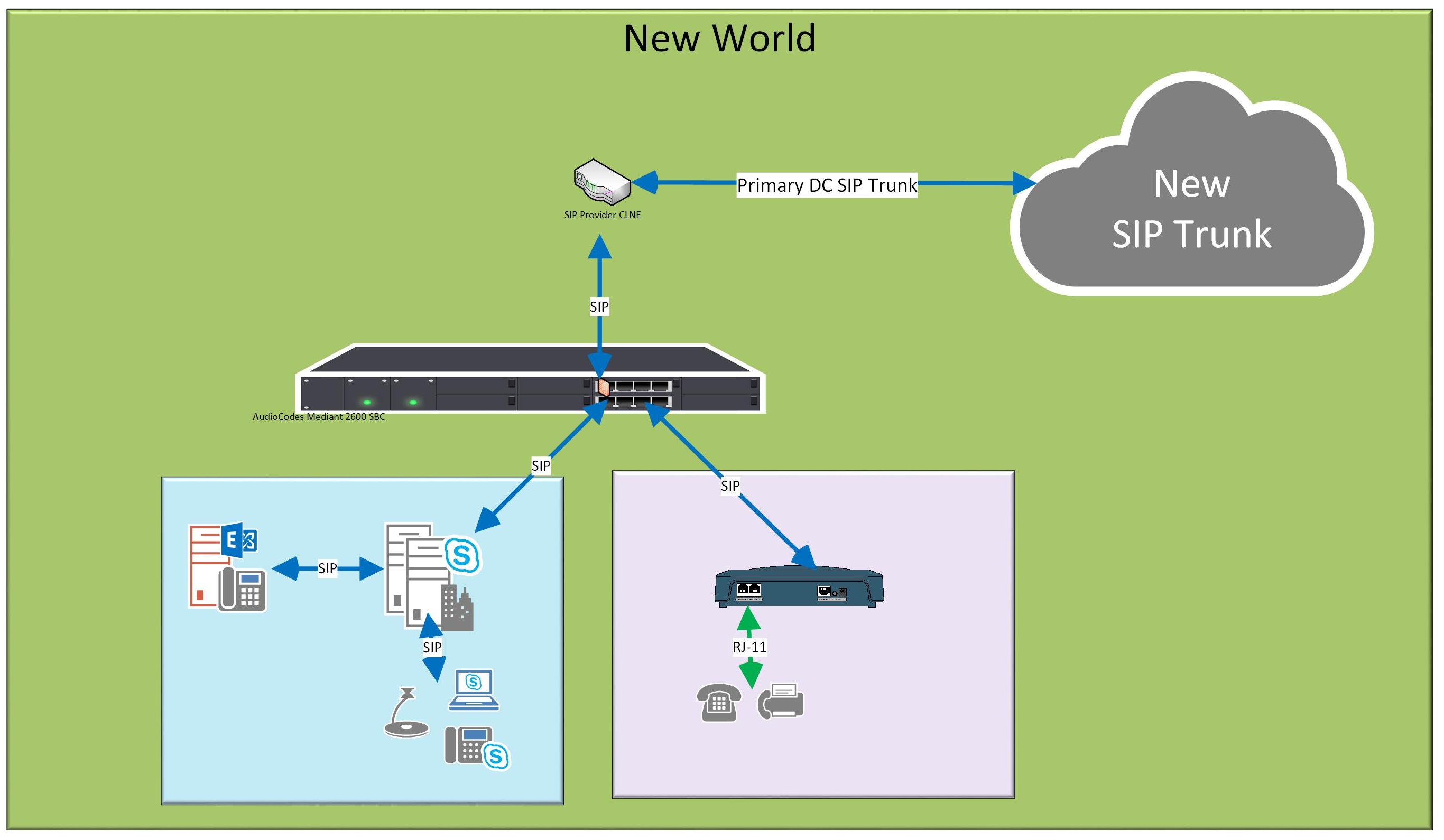 Coexistence!
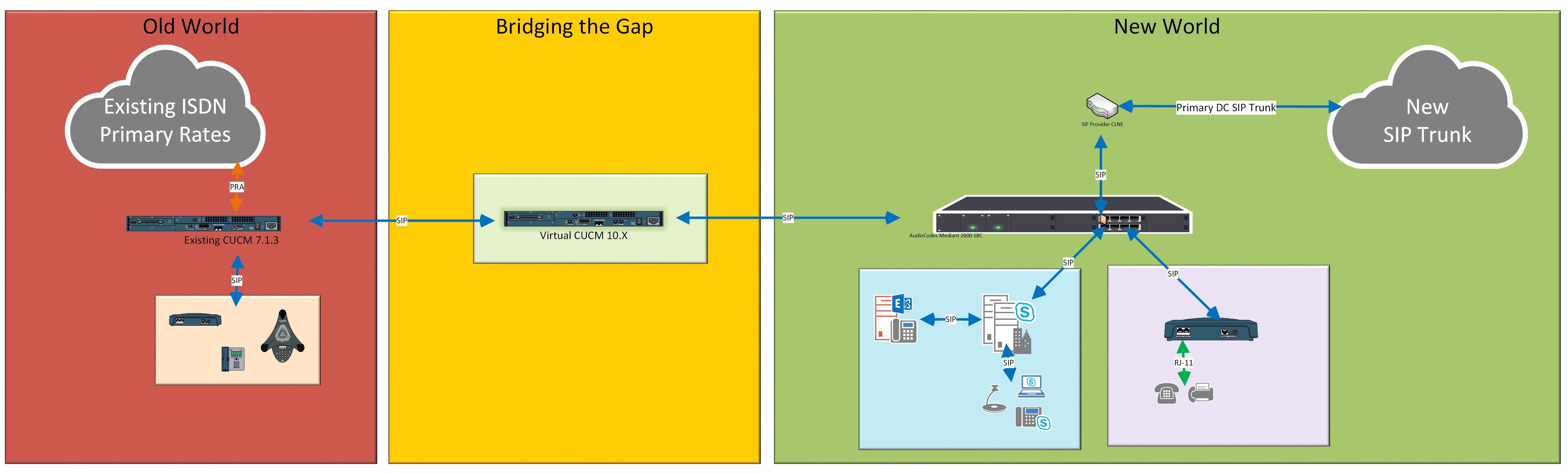 Deployment
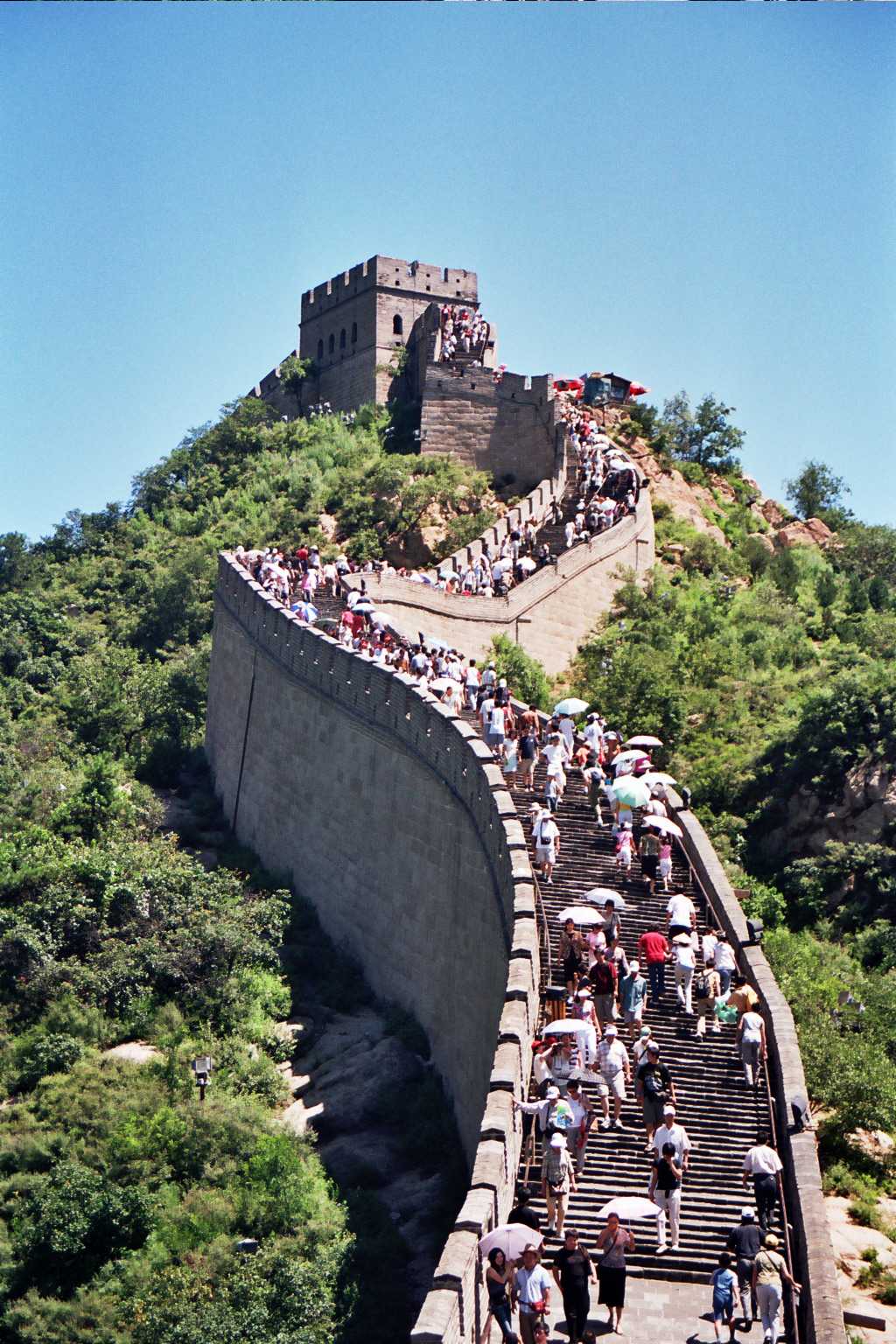 Deployment Phase
Changing Requirements
Scope Creep
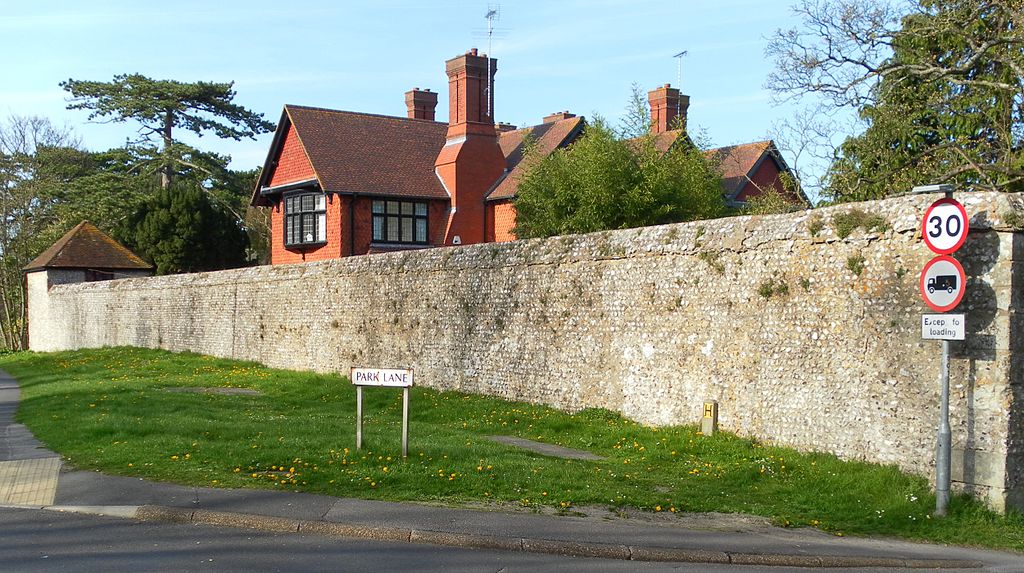 Deployment Phase
Partner of a Partner
Microsoft Native Integration
Security Team Engagement

Trust your Partner
Transition and Migration
Transition and Migration
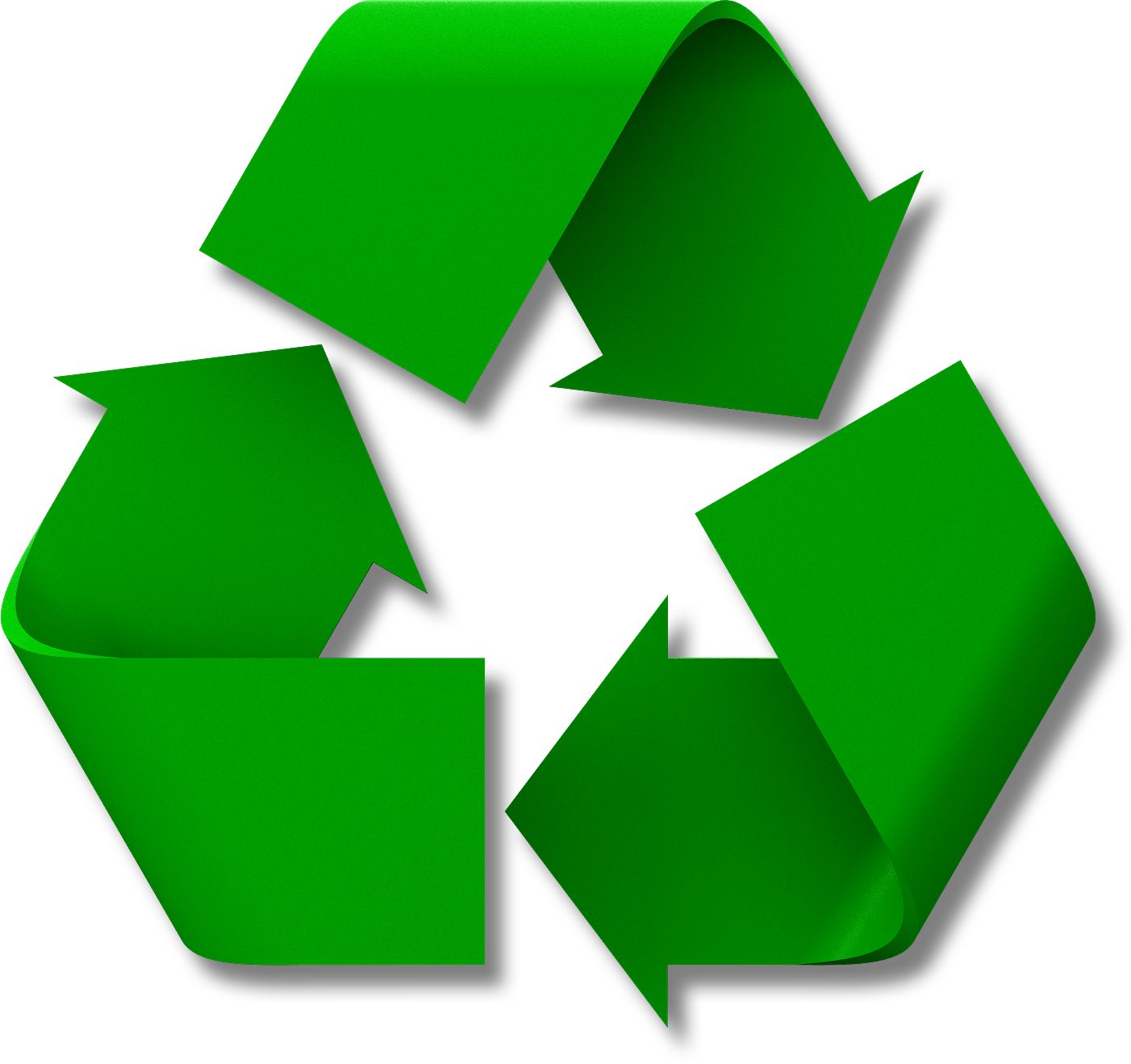 Reduce, Reuse, Recycle
Wins
Successful Project
2,500 Users Migrated onto EV

35 Sites Migrated

Federation with multiple Agencies
Contact Centre Integration

Re-Use of Analogue Devices

Cisco has been removed
Trust your team
Q&Akeith.copeland@ucfx.com